Start-Up - Discussion
1/7/2020
In your groups, discuss the following:

Think about the selection I just read from “Speak.”

With that in mind, what do you think it means to be an American?
Consider what is required of someone as well as what benefits they receive.
Start-Up - Writing
1/7/2020
Now write about the following:

Think about the selection I just read from “Speak.”

With that in mind, what do you think it means to be an American?
Consider what is required of someone as well as what benefits they receive.
Before We Read - Vocabulary
Look at the first two sentences on Pg. 13 and the last two sentences on Pg.16 of “Quilt Of A Country”
“America is an improbable idea. A mongrel nation built of ever-changing disparate parts, it is held together by a notion that all men are created equal, though everyone knows that most men consider themselves better better than someone”(Quindlen 13).
   “These are the representatives of a mongrel nation that somehow, at
   a time like this, has one spirit. Like many improbable ideas, when it 
   actually works, it’s a wonder”(Quindlen 16).

Answer the questions 
What reason can you think of for the author repeating  the phrase “Mongrel Nation” and “Improbable”? 
What does it mean to have “One Spirit” in the context of this essay?  What other examples of “One Spirit” can you think of?
Before We Read - Vocabulary
We are going to take a look at a short piece of writing by Anna Quindlen titled “A Quilt of a Country.”
Before we do that, we need to take a look at some of the vocabulary she uses in her writing.
Go to Google Classroom and open the Slideshow labeled “A Quilt of a Country – Vocabulary.”
Most of the words will have definitions provided for you in the text (see highlighted words).
For some, you will have to go and look up a definition.
For each of the words presented, you will complete a slide which will include:
The word
Definition
The sentence from the text, with citation
An original sentence you write using the word properly
An image which you think represents that word
Before We Read - Vocabulary
Before We Read - Vocabulary
Homework
Vocab Slides for
“A Quilt of a Country”

DUE THURSDAY!
Exit Ticket - Writing
1/7/2020
Think about the title of the selection we are going to read tomorrow:
“A Quilt of a Country.”

Infer: What do you think this article will be about?
Do any of the vocabulary words support your inference? Which ones and how?
Start-Up - Discussion
1/8/2020
In your groups, discuss the following:

What do you think of when you hear the words “patchwork” or “patchwork quilt?”
Have you ever seen one?
What do they look like?
More importantly, why do you think people make patchwork quilts?
Start-Up - Writing
1/8/2020
Now write about the following:

What do you think of when you hear the words “patchwork” or “patchwork quilt?”
Have you ever seen one?
What do they look like?
More importantly, why do you think people make patchwork quilts?
Before We Read…Group Vocabulary!
Using the assigned template, each vocabulary word should have it’s own slide. 
Look up the vocabulary words your group has been assigned(use the definition from Pgs 13-17 in your textbook, if possible). Type the definition.
Use the word in a sentence that shows you understand it. 
Find an image that represents the vocabulary word and copy paste it to fit on the slide(Must be school appropriate)


Note: Some of the vocabulary words are racially sensitive. Handle with care! Be sure to use academic vocabulary and school appropriate images when completing your slides and presentation. 
ANY questionable images or words-Get MY APPROVAL!
Before We Read…Group Vocabulary!
Leader- Opens, copies, and shares slideshow with group. Complete 1 Vocab slide AND ensure that the group stays on task and completes slides in a timely manner, and all vocabulary and images are school appropriate. Present to class AND “Turn In” assignment by posting a link to it as a COMMENT in Google Classroom.
Graphic Designer-Complete 1 Vocab. Slide AND is responsible for the design of the slides - background, font and overall ensures slides are visually appealing and easy to read.
Editor-Complete 2 Vocab slides AND edits slides for spelling, grammar, academic word choice and school appropriate images. Ensures slides are and easy to read.
Before We Read…Group Vocabulary!
Grp 1 Discordant, Mario Cuomo, devastation, Brocades
 
Grp 2 Tolerance, Apartheid, unity, Psyche

Grp 3 Pluralistic, Balkanized, tenuous, coalescing 

Grp 4 Bigotry, WASP, diversity, “domestic trauma”

Grp 5 Calico, John Cheever, Calvinist, interwoven	

Grp 6 Ostracism, Coexist, undercurrent, Enormous
Homework
Individual and Group Vocab

DUE TOMORROW
Exit Ticket - Writing
1/8/2020
Were any of the words/phrases your group looked at today familiar to you?
If so, which ones? Where did you know them from?
If not, which definitions for the words or terms did you find interesting or surprising?
Why?
Start-Up - Discussion
1/9/2020
In your groups, discuss the following:

Let’s see those Vocab Slides!
Start-Up - Writing
1/9/2020
Now write about the following:

Why do you think it is important to understand a writer’s word choice (vocabulary) when reading a text?

How can writers change the effect of their writing by being specific with their word choice?
Before We Read…
This article was written and published about two weeks after the attack on September 11, 2001.

As we read, think about how that event may have affected the author and her writing.
Reading/Annotation
Also, remember our ESSENTIAL QUESTION: What does it mean to be an American.

Notice: Details that present and support important ideas

Annotate: Mark passages that support the author's central ideas.

Connect:When have you encountered times when differences and diversity were celebrated?

Respond:By “talking” to the text, write in the marginscircle difficult vocabulary
I’m surprised...I think...I realized...I wonder…
I’m not sure...
Reading/Annotation
Annotate: Reread the final sentence in paragraph 2. Mark the repeated adjective in this statement.

Question: Why has the author chosen to use the same adjective to describe two very different things?

Conclude: What effect does this deliberate use of repetition create?
Reading/Annotation
Annotate: As we read paragraph 8 mark details that describe the author’s feelings about the ethnic diversity found in America.

Question: What might these details reveal? What can you infer from what was marked?

Conclude: Why might the author have included these details?
Your Job Now…
Go to Google Classroom
Open up the Questions for this text and start working on them.
Be sure to write your answers IN COMPLETE SENTENCES and CITE THEM! 
Ex: (Quindlen 15).
Anything you do not get done in class becomes HOMEWORK.
HOMEWORK
Comprehension Questions for

“Quilt of a Country”

DUE TOMORROW!
Exit Ticket - Writing
1/9/2020
Now that you have read the article…

Why do you think the author chose to use the METAPHOR of a quilt to represent America and its people?
How do those two things relate to one another?
Start-Up - Discussion
1/10/2020
In your groups, discuss the following:

If you had to choose, what would you say is your favorite WORD in the English language?
Why is it your favorite?
What about that word makes it: interesting, funny, clever, important, necessary, etc. to you?
Start-Up - Writing
1/10/2020
Now write about the following:

If you had to choose, what would you say is your favorite WORD in the English language?
Why is it your favorite?
What about that word makes it: interesting, funny, clever, important, necessary, etc. to you?
Author’s Style – Word Choice
Fiction writers and poets are not the only ones who choose words carefully. 
Nonfiction writers like Anna Quindlen also use vivid language or strong precise words, to bring ideas to life. 
Use of vivid language helps authors to communicate and emphasize.  
Using strong verbs and precise adjectives make writing more interesting and convincing.
Author’s Style – Word Choice
Here are some examples:
Ordinary adjective: We sailed through the rough water.
Precise adjective: We sailed through churning water.

Ordinary Verb: I fell into the hole.
Precise adjective: I tumbled into the hole.

Let’s play a game…
Replace the word…
The waves moved against the shore.

I stared up at the dark sky.
Author’s Style – Word Choice
Let’s take a closer look at author’s style through word choice. 
Open the assignment in google classroom titled “Author’s Style Organizer” 
We will do the first one together.
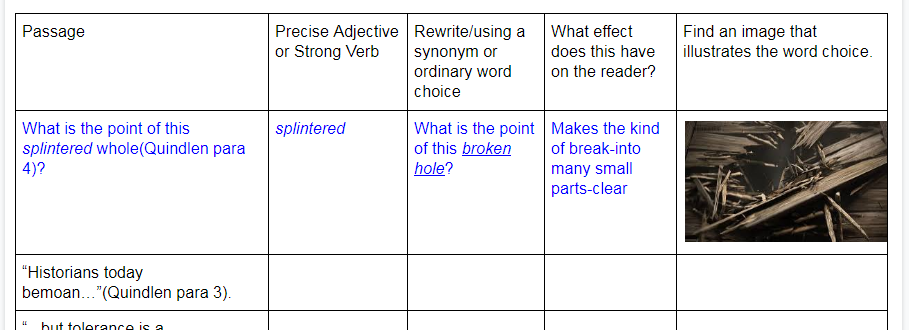 HOMEWORK
Complete the Author’s Style Worksheet
for
“Quilt of a Country”

DUE MONDAY!
Exit Ticket - Writing
1/10/2020
Do you think that people in America are truly equal?
Why or why not?

If yes: How?
If no: Why not?
Start-Up - Discussion
1/13/2020
In your groups, discuss the following:

What can you tell me about the speech titled “I Have A Dream?”
Who gave it? When?
What were the circumstances that lead to it being given?
Start-Up - Writing
1/13/2020
Now write about the following:

What can you tell me about the speech titled “I Have A Dream?”
Who gave it? When?
What were the circumstances that lead to it being given?
Before We Read - Vocabulary
We are going to take a look at a speech by Dr. Martin Luther King Jr.
Before we do that, we need to take a look at some of the vocabulary he uses in his writing.
Go to Google Classroom and open the Slideshow labeled “I Have A Dream – Vocabulary.”
Most of the words will have definitions provided for you in the text (see highlighted words).
For some, you will have to go and look up a definition.
For each of the words presented, you will complete a slide which will include:
The word
Definition
The sentence from the text, with citation
An original sentence you write using the word properly
An image which you think represents that word
Before We Read - Vocabulary
Before We Read - Vocabulary
HOMEWORK
Vocabulary Slides
for
“I Have A Dream”

DUE TOMORROW!
Exit Ticket - Writing
1/13/2020
Look at the vocab words you worked with today. Were any of them familiar to you already? Which ones?
Where had you seen/heard them?
Choose two of the words to use in sentences here (not the same as in your slides).
Start-Up - Discussion
1/14/2020
In your groups, discuss the following:

Do you think that words have power?
In what ways?
How can words inspire change?
Think of an example to share.
Start-Up - Writing
1/14/2020
Now write about the following:

Do you think that words have power?
In what ways?
How can words inspire change?
Think of an example to share.
“I Have A Dream”
Let’s WATCH and listen to the speech.
As you read…
Remember our ESSENTIAL QUESTION: What does it mean to be an American.
Notice: Details that present and support important ideas
Annotate: Mark passages that support the author's central ideas.
Connect: When have you encountered times when differences and diversity were celebrated?
Respond: By “talking” to the text, write in the margins, circle difficult vocabulary
I’m surprised...I think...I realized...I wonder…
I’m not sure...
Argument / Persuasion
Dr. King’s speech was one that he hoped would change people’s minds…in other words, it was a PERSUASIVE or ARGUMENTATIVE speech.

In persuasive speech, author’s often use something called RHETORICAL DEVICES to emphasize a point or to affect the reader emotionally.
Argument / Persuasion
RHETORICAL DEVICES
Charged Language -  language that contains implications beyond the meanings of words, and is often used to persuade or convey a specific way of thinking.
The freedom fighters are no more than terrorists .
This policy is a plague/cancer on our city.
Maybe it was an accident, but he's still a murderer.
Parallelism – repeating a grammatical structure or an arrangement of words to create rhythm and momentum
Flames of anger lead to fires of despair
The woman who bore me and the man who raised me are the ones I owe my life.
Repetition – using the same words frequently to reinforce concepts and unify the speech
Let it snow, let it snow, let it snow.
We shall go on to the end. We shall fight in France, we shall fight on the seas and oceans
Analogy – drawing a comparison that shows a similarity between two unlike things – more of a logical argument than a simple simile or metaphor
That movie was a roller coaster ride of emotions.
Finding a good man is like finding a needle in a haystack.
Argument / Persuasion
Go to Google Classroom and open up the assignment “Rhetorical Devices.”
You will find THREE questions to answer AND a chart to complete.
Answer the questions 	WITH EVIDENCE FROM THE TEXT AND PROPER CITATION!	
Using that chart, find at least one example of each type of rhetorical device in the speech (there are more than one for all of them)
Bonus points for correctly identifying more than one of each.
HOMEWORK
Rhetorical Devices
for
“I Have A Dream”

DUE TOMORROW!
Exit Ticket - Writing
1/14/2020
Using at least TWO of the rhetorical devices we discussed,
PERSUADE ME
That we should watch a movie in class on Friday.
Start-Up - Discussion
1/15/2020
In your groups, discuss the following:

Dr. King’s speech is considered to be a very INSPIRATIONAL one.
What was it about it that made it inspirational?
Why do you think his speech is still read today?
Start-Up - Writing
1/15/2020
Now write about the following:

Dr. King’s speech is considered to be a very INSPIRATIONAL one.
What was it about it that made it inspirational?
Why do you think his speech is still read today?
Comprehension Questions
Your job today…

In Google Classroom, answer the questions for “I Have A Dream.” 

USE EVIDENCE AND CITE THE SOURCE!!!

We will discuss them tomorrow.
HOMEWORK
Comprehension Questions
for
“I Have A Dream”

DUE TOMORROW!
Exit Ticket - Writing
1/15/2020
Do you think that we, as a nation, are closer to Dr. King’s dream now than we were in his time?
If yes, in what ways?
If no, in what ways are we not?
Start-Up - Discussion
1/16/2020
In your groups, discuss the following:

Do you think that Dr. King would agree with Anna Quindlen’s description of America as a quilt?
Why or why not?
Do you think Anna Quindlen would agree with the ideas in Dr. King’s speech?
Why or why not?
Start-Up - Writing
1/16/2020
Now write about the following:

Do you think that Dr. King would agree with Anna Quindlen’s description of America as a quilt?
Why or why not?
Do you think Anna Quindlen would agree with the ideas in Dr. King’s speech?
Why or why not?
Comparison and Contrast
We have looked at two pieces of writing this week and last: “Quilt of a Country” and “I Have a Dream”
Today, I want you to do a comparison and contrast of those two pieces of writing.
Your comparison/contrast should focus on the THEME/MESSAGE of each text, not its structure.
You will use the Cannon Comparison Chart in Google Classroom.
You MAY WORK TOGETHER in your groups to complete this, BUT each member must turn in their own!
HOMEWORK
Cannon Comparison Chart
for
“Quilt of a Country”
And
“I Have A Dream”

DUE TOMORROW!
Exit Ticket - Writing
1/16/2020
Of the two selections read, which one would you say is more effective at reaching the reader?
Why? What is it about it that makes it more impactful?
NO START-UP

NO EXIT TICKET
1/17/2020
Start-Up - Discussion
1/21/2020
In your groups, discuss the following:

Think about this common term:
“The American Dream”

How do you think Dr. King would define that term? Do you think your definition would be the same as his or different?
Why?
Start-Up - Writing
1/21/2020
Now write about the following:

Think about this common term:
“The American Dream”

How do you think Dr. King would define that term? Do you think your definition would be the same as his or different?
Why?
“American History”
Written by Judith Ortiz Cofer who moved from Puerto Rico to New Jersey as a child.
She writes from her unique perspective about her life in two cultures.

On November 22, 1963, President John F. Kennedy was assassinated in Dallas, Texas.
This was so significant an event that most people who lived through this time remember where they were when they heard the news.
Judith Ortiz Cofer’s story, in part, happens on that day.
“American History”
Let’s read…

As we read, HIGHLIGHT or UNDERLINE anything you see in Ortiz Cofer’s writing that you think describes HER AMERICAN DREAM (or her Puerto-Rican-American Dream).
HOMEWORK
Analyzing the Text
For 
“American History”

DUE TOMORROW!
Exit Ticket - Writing
1/21/2020
How do you think Judith Ortiz Cofer would define “The American Dream?”
Would her definition be the same as Dr. King’s?
As yours?
Why?
Start-Up - Discussion
1/22/2020
In your groups, discuss the following:

What were some of the problems that Elena faced in the story, “American History?”
Were these problems that she caused?
Were they problems that she could solve?
What makes you say so?
Start-Up - Writing
1/22/2020
Now write about the following:

What were some of the problems that Elena faced in the story, “American History?”
Were these problems that she caused?
Were they problems that she could solve?
What makes you say so?
“American History”
Conflict – defined as any struggle between opposing forces. Usually, the main character struggles against some other force. 
Internal Conflict - refers to a character’s internal struggle. 
A character might struggle with an emotional problem such as fear of intimacy or abandonment, for example. 
Internal conflict is important for characterization, since flaws and internal struggles make characters more lifelike and sympathetic.
External conflict - refers to the conflicts between a character and external forces. 
This type of conflict can be between one character and another or a group (or between groups of characters). 
It can also be between a character and more abstract forces. For example, a bleak and hostile environment in a post-apocalyptic novel.
“American History”
In “American History,” Elena faces BOTH internal and external conflicts.

In your groups, discuss the story and try to come up with at least TWO INTERNAL conflicts and TWO EXTERNAL conflicts that Elena faces.

Would you say that the MAIN CONFLICT in this story is INTERNAL or EXTERNAL?
HOMEWORK
American History: Analyze Craft and Structure

DUE TOMORROW!
Exit Ticket - Writing
1/22/2020
Have you ever thought about how you would define YOUR “American Dream?”

Think about it now and try to put it into words. 

What do you value? What do you want? 
What do you deserve? What do you hope for?
Start-Up - Discussion
1/23/2020
In your groups, discuss the following:

In the story, we heard about the reaction of Elena’s family and neighbors to President Kennedy’s death in 1963.

How do you think they would react to Martin Luther King Jr.’s assassination in 1968?
Would their reactions be similar or different?
Why do you think so?
Start-Up - Writing
1/23/2020
Now write about the following:

In the story, we heard about the reaction of Elena’s family and neighbors to President Kennedy’s death in 1963.

How do you think they would react to Martin Luther King Jr.’s assassination in 1968?
Would their reactions be similar or different?
Why do you think so?
Reporting for the Daily Bulldog
We are going to watch a video, in just a moment, of a speech given by Robert Kennedy, just after Martin Luther King Jr. was assassinated, on April 4th 1968.
This speech was not typical for a number of reasons. PAY ATTENTION to the CAPTIONS at the start and end of the video. They contain IMPORTANT FACTS you will need…
Imagine that you are a newspaper reporter assigned to Senator Kennedy’s presidential campaign. You have been traveling with the Senator and are on the spot when he delivers this speech.
Reporting for the Daily Bulldog
As a reporter watches a speech, it is their job to TAKE NOTE of EVERYTHING. 
The setting of the speech and how that might have affected those listening.
The words being said.
The speaker’s tone.
The audience being addressed.
The effect of the words on the audience.
You have a choice:
Take notes on paper, by hand
Take notes on Google Document.
If you choose to take notes by hand, YOU MUST TURN THOSE NOTES IN ON MONDAY OR LOSE ONE WHOLE LETTER GRADE OFF YOUR NEWSPAPER REPORT!
Reporting for the Daily Bulldog
Prepare to take notes!

Reporters WRITE FAST and use ABBREVIATIONS that they can go back and change into words later!
HOMEWORK
Reporting for The Daily Bulldog
DUE MONDAY!
Exit Ticket - Writing
1/23/2020
How do you think Senator Kennedy’s speech would have been different if it had been given:

In a church hall?
To a group of white businessmen?
A week AFTER King’s death?

(Respond to ALL THREE)
Start-Up - Discussion
1/24/2020
In your groups, discuss the following:

Why do you think reporters add the reactions, emotions, etc. of the people at a speech like R.F.K.’s to their stories?
How does that help the people who eventually read those stories in the paper?
What does it do for them?
Start-Up - Writing
1/24/2020
Now write about the following:

Why do you think reporters add the reactions, emotions, etc. of the people at a speech like R.F.K.’s to their stories?
How does that help the people who eventually read those stories in the paper?
What does it do for them?
Your Job Now…
Continue working on your NEWSPAPER REPORT.
If you need it, I have placed a link to the video in Google Classroom for you.
HOMEWORK
Reporting for The Daily Bulldog


DUE MONDAY!
Exit Ticket - Writing
1/24/2020
How do you think R.F. K. would define 
“The American Dream?”
Would it be similar to Dr. King’s?
Yours?
Elena’s?
What makes you say so?
Start-Up - Discussion
1/27/2020
In your groups, discuss the following:

What do you think of when you
hear the word bravery? 
WHO do you think of?
What does bravery LOOK like?
SOUND like?
Start-Up - Writing
1/27/2020
Now write about the following:

What do you think of when you
hear the word bravery? 
WHO do you think of?
What does bravery LOOK like?
SOUND like?
Your Job Now…
In your books, go to page 323: “Lessons of Dr. Martin Luther King, Jr.” by Cesar Chavez.
In Google Classroom, you will find a set of vocabulary slides for this article.
FIRST READ THE ARTICLE AND HIGHLIGHT OR UNDERLINE ANY WORDS YOU ARE UNFAMILIAR WITH.
Then go to your Vocabulary slides.
You will complete the slides for the FIVE WORDS I HAVE GIVEN YOU and THREE MORE THAT YOU HIGHLIGHTED!
For extra credit, do up to 2 additional words – worth 5 points each slide.
HOMEWORK
VOCABULARY SLIDES FOR
“Lessons of Dr. Martin Luther King, Jr.”
By Cesar Chavez
DUE TOMORROW!
Exit Ticket - Writing
1/27/2020
Would you say that Cesar Chavez is brave?
Why or why not?
What about Robert F. Kennedy?
Dr. King?
Explain WHY each one is or is not brave.
Start-Up - Discussion
1/28/2020
In your groups, discuss the following:

What makes a good leader?

What qualities does a person need to have in order to be a good leader?

Think of at least one example of someone who you would say is a good leader to share.
Start-Up - Writing
1/28/2020
Now write about the following:

What makes a good leader?

What qualities does a person need to have in order to be a good leader?

Think of at least one example of someone who you would say is a good leader to share.
Reading/Annotation
Go back to Cesar Chavez’ speech on page 323.
Let’s READ! 
As we do, I want you to TAKE NOTES in the margins of your book!
Look for ANYTHING that relates to…
The American Dream
Being a Leader
Reading/Annotation
Re-read paragraphs 2-4.
What FIGURATIVE LANGUAGE is he using here?
Parallelism
Highlight/Underline the repeated structures/phrasing he uses.
Why does he do this?
Reading/Annotation
Re-read paragraphs 22-23.
What is he explaining to them?
His PERSONAL connection to King
Why?
Look at para 26.
What is his PURPOSE for writing?
Reading/Annotation
Re-read paragraphs 29-30.
What has been the benefit of pesticides according to supporters?
Who did Chavez say proved this wrong?
What has been the effect of pesticides on farm workers?
Reading/Annotation
Re-read paragraph 51.
What FIGURATIVE LANGUAGE is he using?
ALLUSION
What does this analogy do for the speech?
Reading/Annotation
Re-read paragraph 73-74.
What is the INTENT behind this speech?
What does Chavez plan to do? Want the listeners to do?
Your Job Now…
In Google Classroom, you will find a set of questions for this article.

BE SURE TO FOLLOW THE INSTRUCTIONS FOR THESE QUESTIONS! I HAVE BEEN GENEROUS BUT NO MORE…

IF YOUR ANSWER DOES NOT INCLUDE A PROPERLY FORMATTED CITATION, IT IS WORTHLESS!
HOMEWORK
Comprehension Questions
“Lessons of Dr. Martin Luther King, Jr.”
By Cesar Chavez
DUE TOMORROW!
Exit Ticket - Writing
1/28/2020
Do you think Cesar Chavez had qualities that a good leader has?
Which qualities specifically can you see by reading his speech?
Start-Up - Discussion
1/29/2020
In your groups, discuss the following:

Do you think that R.F.K.’s speech and M.L.K.Jrs.’s speech had an EFFECT on our country?
If so, what effect did they have?

What do you think is NECESSARY to CAUSE a change in our country?
Start-Up - Writing
1/29/2020
Now write about the following:

Do you think that R.F.K.’s speech and M.L.K.Jrs.’s speech had an EFFECT on our country?
If so, what effect did they have?

What do you think is NECESSARY to CAUSE a change in our country?
Your Job Now…
In Cesar Chavez’s speech he uses CAUSE AND EFFECT to emphasize his point.
Go to Google Classroom and open the Analyzing Craft and Structure assignment for this speech.
You will be looking at some things that Cesar Chavez mentions in his speech. Each of these things CAUSES several other things to happen.
For each CAUSE, your job is to go into the speech and find out what the EFFECTS are for that cause and write them down.
Once you have done that, find ONE MORE place where Chavez lists a CAUSE and then list at least TWO EFFECTS for that as well.
HOMEWORK
Craft and Structure for
“Lessons of Dr. Martin Luther King, Jr.”
By Cesar Chavez
DUE TOMORROW!
Exit Ticket - Writing
1/29/2020
Do you think Cesar Chavez had qualities that a good leader has?
Which qualities specifically can you see by reading his speech?
Start-Up - Discussion
1/30/2020
In your groups, discuss the following:

We’ve been talking a lot about the past…
What about the present?

How far do you think we have come from the days of Elena in “El Building,” Dr. King and Senator Kennedy?
Start-Up - Writing
1/30/2020
Now write about the following:

We’ve been talking a lot about the past…
What about the present?

How far do you think we have come from the days of Elena in “El Building,” Dr. King and Senator Kennedy?

Give specific examples.
American PRESENT
Question: How far have we come from the time of John F. Kennedy, Martin Luther King, Jr., and Robert F. Kennedy which we have been reading about.

Challenge: Find a CURRENT NEWS ARTICLE from a REPUTABLE PRINT NEWS SOURCE ONLINE which you think illustrates how far we have come (or not come) as a nation since the 1960s.
American PRESENT
Go to Google Classroom and open the “American Present Project” document.
You will follow this as a guide to RESEARCHING your current event article.
Let’s look at it…
HOMEWORK
CURRENT EVENTS CONNECTION WORKSHEET

DUE TOMORROW!
Exit Ticket - Writing
1/30/2020
What current civil rights issue did you choose?
Why did you choose it?
Start-Up - Discussion
1/31/2020
In your groups, discuss the following:

After looking at current Civil Rights Issues yesterday, have you changed your mind about whether or not you think America has reached Dr. King’s dream (or come far enough)?

How does the current event you looked at support your opinion?
Start-Up - Writing
1/31/2020
Now write about the following:

After looking at current Civil Rights Issues yesterday, have you changed your mind about whether or not you think America has reached Dr. King’s dream (or come far enough)?

How does the current event you looked at support your opinion?
AMERICA PAST – GATHERING EVIDENCE
On Monday, you will be working on a T.R.E.A.T. REPEAT Paragraph based on the selections we have read so far and the current event article you should have found yesterday.
Today, you will be diving back in to the readings to GATHER EVIDENCE for your writing.
REMEMBER: The questions is, 
Has America come, as a nation, far enough towards the ideals set forth by Dr. King and Senator Kennedy in the past 60 years?
So you need to find EVIDENCE of what ideals each of those authors/writers believed that America could or should achieve.
The Fault In Our Stars
1/31/2020
Starting this week, our Fridays are going to be changing. 
We will be reading another novel OUTSIDE OF CLASS and working with it ON FRIDAYS in…
LITERATURE
CIRCLES!
We will talk more about Literature Circles next Friday when we have our first one.
The Fault In Our Stars
1/31/2020
For now, what you need to know is that you have
LIT CIRCLE HOMEWORK

By NEXT FRIDAY, you are responsible for READING
Chapters 1 – 3
Pages 3 – 47


That’s it! You don’t have to do anything with it…yet! Just read!
HOMEWORK
AMERICA PAST – GATHERING EVIDENCE WORKSHEET
DUE MONDAY!

READING FOR LITERATURE CIRCLES
Chapters 1 – 3
Pages 3 – 47
Exit Ticket - Writing
1/31/2020
Which ONE of the quotes you looked at today would you say is the best/strongest evidence of what the author thought America could/should be?
Why?
Start-Up - Discussion
2/3/2020
In your groups, discuss the following:

Why do you think English teachers ask you to include evidence from sources in your writing?
What does it do for your writing?
Start-Up - Writing
2/3/2020
Now write about the following:

Why do you think English teachers ask you to include evidence from sources in your writing?
What does it do for your writing?
T.R.E.A.T. Repeat Paragraph Assessment
Your ASSESSMENT on the reading we have done in the past three weeks is a TREAT REPEAT PARAGRAPH answering the question:

Has America come, as a nation, far enough towards the ideals set forth by Dr. King and Senator Kennedy in the past 60 years?
T.R.E.A.T. Repeat Paragraph Assessment
Your paragraph MUST:
Be NO LESS THAN SEVEN SENTENCES.
Follow the TREAT REPEAT format.
Use AT LEAST TWO PIECES OF EVIDENCE.
One MUST be from a CURRENT EVENT NEWS ARTICLE
One MUST be from one of the selections we have read in the last four weeks:
		“A Quilt of A Country”
		The “I Have A Dream” speech
		“American History”
		Robert Kennedy’s speech on the assassination of 
			MLKJr.
		“Lessons from Dr. Martin Luther King, Jr.”
T.R.E.A.T. Repeat Paragraph Assessment
Be sure to:
CHOOSE A SIDE AND STICK WITH IT! MAKE THAT CLAIM IN YOUR TOPIC SENTENCE!!
Yes, America has come far enough.
No America hasn’t.
Use the selections from PERSPECTIVES to show what King and Kennedy WANTED for AMERICA.
Find EVIDENCE in your CURRENT EVENT ARTICLE that supports your side of the argument!
Use “RELEVANCE” to make sure I know WHO the quote is from, WHERE AND WHEN they said/wrote it, and WHAT WAS HAPPENING when the quote came out.
Analyze in TWO STEPS - PARAPHRASE the quote first, then EXPLAIN how it supports YOUR SIDE OF THE ARGUMENT!
DO NOT USE first person language! (NO: “I think” or “In my opinion”)
T.R.E.A.T. Repeat Format
You will be using the TREAT or TREAT Repeat format for your paragraphs…
T- TOPIC SENTENCE
R- RELEVANCE
E- EVIDENCE
A- ANALYSIS
T- TIE BACK
T- TOPIC SENTENCE
R- RELEVANCE
E- EVIDENCE
A- ANALYSIS
R- RELEVANCE
E- EVIDENCE
A- ANALYSIS
T- TIE BACK
T.R.E.A.T. Repeat Paragraph Assessment
Go to Google Classroom and open “America Past and Present TREAT.”
Notice that, as you build your paragraph, each part of the T.R.E.A.T. gets its own color.
The instructions are CLEAR that you should LEAVE EACH SENTENCE IN ITS OWN COLOR!
This is so that you PROVE TO ME that you have included EVERY PART OF THIS PARAGRAPH!
T.R.E.A.T. Repeat Paragraph Assessment
CITATIONS

ALL CITATIONS FOR THIS PARAGRAPH MUST BE IN THIS FORMAT:

(Author’s Last Name para #).

EXAMPLES:    (King para 4).       (Quindlen para 5).

FAILURE TO INCLUDE PROPER CITATIONS WILL COST YOU A MINIMUM OF ONE FULL LETTER GRADE ON THIS ASSESSMENT!
HOMEWORK
TREAT REPEAT PARAGRAPHS IN FINAL FORM
DUE BY THE END OF THE PERIOD 
TOMORROW

READING FOR LITERATURE CIRCLES
Chapters 1 – 3
Pages 3 – 47
Exit Ticket - Writing
2/3/2020
Describe the RELEVANCE step of writing a TREAT PARAGRAPH.

Why is RELEVANCE important to your reader?
Start-Up
2/4/2020
NO
START-UP
TODAY!
MLA 8 FORMAT
On previous writing assignments, I have given you a document already set up for you.
This time, for your FINAL DRAFT, you will learn the steps to format your own document.
Go to Google Classroom and open the TREAT Final Draft document.
IT IS BLANK. LET’S FORMAT IT!
MLA 8 FORMAT
Place your mouse on the blank page hold and click/drag the whole document.
While it is Highlighted by your mouse, go to the top of the page and click the drop down for font size and change it to 12.
While it is still highlighted, change the font style to TIMES NEW ROMAN.
MLA 8 FORMAT
Now go to the top menu and click INSERT.
From the dropdown, choose HEADERS & FOOTERS…Click Header. It will create one for you.
Double-click inside the HEADER box that is now at the top of your page.
Set the justification to RIGHT.
Type your Last Name and hit the space bar once.
Go back to INSERT.
This time choose PAGE NUMBERS from the dropdown.
Choose the option that will add page numbers to the TOP RIGHT of your paper.
MLA 8 FORMAT
Click FILE at the top of the page.
Choose PAGE SETUP.
Set ALL FOUR MARGINS to 1.0 inches.
In the top left hand corner of your paper (not in the header, in the actual doc) type your first and last name.
Hit ENTER
On the next line, type my name: Mr. McElroy
ENTER
On the next line, type: English 9
ENTER
On the next line, type today’s date in this format: 4 February 2020
Your
FINAL DRAFT DOCUMENTS
Are
DUE
BEFORE YOU LEAVE
TODAY!
HOMEWORK
READING FOR LITERATURE CIRCLES
Chapters 1 – 3
Pages 3 – 47
Exit Ticket
2/4/2020
NO
EXIT TICKET 
TODAY!
Start-Up - Discussion
2/5/2020
In your groups, discuss the following:

What are some problems or conflicts that you, and other students your age, face on a daily basis?
Do you think you face more INTERNAL or EXTERNAL conflict?
Why?
Start-Up - Writing
2/5/2020
Now write about the following:

What are some problems or conflicts that you, and other students your age, face on a daily basis?
Do you think you face more INTERNAL or EXTERNAL conflict?
Why?
REVIEW - Internal vs. External Conflict
Conflict – 
defined as any struggle between opposing forces. Usually, the main character struggles against some other force. 
Internal Conflict – 
refers to a character’s internal struggle. 
A character might struggle with an emotional problem such as fear of intimacy or abandonment, for example. 
Internal conflict is important for characterization, since flaws and internal struggles make characters more lifelike and sympathetic.
External conflict – 
refers to the conflicts between a character and external forces. 
This type of conflict can be between one character and another or a group (or between groups of characters). 
It can also be between a character and more abstract forces. For example, a bleak and hostile environment in a post-apocalyptic novel.
REVIEW - Internal vs. External Conflict
Go to Google Classroom and open “Internal or External Conflict + Citation”
On the first page of this doc, there are 8 scenarios.
Read each one and decide if you think it is showing INTERNAL or EXTERNAL conflict and put either an 
  I or an E in the box to the right.
You have FIVE minutes to finish this chart.

Now let’s go over it and see how you did!
REVIEW - Internal vs. External Conflict AND Citation
Now take a look at the second page of that document.
For this, you will CHOOSE THREE of the quotes I have given you which you think BEST SHOW INTERNAL CONFLICT.
Place the quote in the middle COLUMN of the chart and ADD A PROPERLY FORMATTED CITATION. (I have given you the paragraph numbers…use them).
In the LEFT column, explain in your own words what the internal conflict is that Elena is experiencing.
In the RIGHT column, explain WHY this quote is a good piece of EVIDENCE to show that INTERNAL CONFLICT.
HOMEWORK
“Internal or External Conflict + Citation”

READING FOR LITERATURE CIRCLES
Chapters 1 – 3
Pages 3 – 47
Exit Ticket - Writing
2/5/2020
Do you feel confident that you can tell the difference between internal and external conflict now?
Give me one new example of each!
Start-Up - Discussion
2/6/2020
In your groups, discuss the following:

Where is your family from originally?
Do you know who was the first to come to this country? Or when?
Why would knowing that part of your family history be important?
Start-Up - Writing
2/6/2020
Now write about the following:

Where is your family from originally?
Do you know who was the first to come to this country? Or when?
Why would knowing that part of your family history be important?
Before We Read - Vocabulary
We are going to take a look at another piece of writing, this time by John F. Kennedy Jr. 
As you read silently, pay attention to the words in blue and look at their definitions given to you.
Also, highlight or underline any other words that are unfamiliar to you.
Before We Read - Vocabulary
Go to Google Classroom and open the Slideshow labeled “Vocabulary – The Immigrant Contribution”
All of the words will have definitions provided for you in the text (see words in blue).
For the TWO you add, you will have to go and look up a definition.
For each of the words presented, you will complete a slide which will include:
The word
Definition
The sentence from the text, with citation
An original sentence you write using the word properly
An image which you think represents that word
Before We Read - Vocabulary
HOMEWORK
Vocabulary – The Immigrant Contribution
DUE TOMORROW


READING FOR LITERATURE CIRCLES
Chapters 1 – 3
Pages 3 – 47
Exit Ticket - Writing
2/6/2020
How would you describe JFK’s feelings about immigrants/immigration?
Would you agree or disagree?
Why?
Literature Circles
2/7/2020
Today we will have our first Literature Circle…sort of…
First, I need you to understand what a Literature Circle is and what YOUR roles will be in YOUR circles…
SO
Today, we are ALL one Literature Circle

Each GROUP will have a ROLE!
Literature Circles
2/7/2020
ROLES
Discussion Director: 
Your job is to develop a list of questions that your group might want to discuss about this part of the book. 
Don’t worry about the small details; your task is to help people talk over the big ideas in the reading and share their reactions. 
Usually the best discussion questions come from your own thoughts, feelings, and concerns as you read. You can list them during or after your reading. You may also use some of the general questions to develop topics to your group.
Literature Circles
2/7/2020
ROLES
Literary Luminary: 
Your job is to locate a few special sections or quotations in the text for your group to talk over. 
The idea is to help people go back to some especially interesting, powerful, funny, puzzling, or important sections of the reading and think about them more carefully. 
Also look for literary devices.
As you decide which passages or paragraphs are worth going back to, make a note why you picked each one and consider some plans for how they should be shared. 
You can read passages aloud yourself, ask someone else to read them, or have people read them silently and then discuss. 
Remember, the purpose is to suggest material for discussion.
Literature Circles
2/7/2020
ROLES
Illustrator: 
Good readers make pictures in their minds as they read. This is a chance to share some of your own images and visions. 
Draw some kind of picture related to the reading you have just done. It can be a sketch, cartoon, diagram, flowchart, or stick-figure scene. 
You can draw a picture of something that happened in your book, or something that the reading reminded you of, or a picture that conveys any idea or feeling you got from the reading. Any kind of drawing or graphic is okay – you can even label things with words if that helps. 

Presentation Plan: Whenever it fits in the conversation, show your drawing to your group. You don’t have to explain it immediately. You can let people speculate what your picture means, so they can connect your drawing to their own ideas about the reading. After everyone has had a say, you can always have the last word: tell them what your picture means, refer to the parts in the text that you used, and/or convey what it represents to you.
Literature Circles
2/7/2020
ROLES
Summarizer: 
Your job is to prepare a brief summary of today’s reading. 

Your group discussion will start with your 1-2 minute statement that covers the key points, main highlights, and general idea of today’s reading assignment.
Literature Circles
2/7/2020
ROLES
Word Wizard: 
The words a writer chooses are an important ingredient of the author’s craft. 
Your job is to be on the lookout for a few words that have special meaning in today’s reading selection.
Jot down puzzling or unfamiliar words while you are reading. Later, look up the definitions in either a dictionary or some other source.
You may also run across words that stand out somehow in the reading – words that are repeated a lot, used in an unusual way, or are crucial to the meaning of the text. Mark these special words, too, and be ready to share your ideas on their usage to the group.

Note: When discussing vocabulary, you should always refer back to the text in order to examine the word in context.
Literature Circles
2/7/2020
ROLES
Connector: 
Your job is to find connections between the book and you, and between the book and the wider world. Consider the list below when you make your connections.
Your own past experiences
Happenings at school or in the community
Stories in the news
Similar events at other times and places
Other people or problems that you are reminded of
Between this book and other writings on the same topic or by the same author
Literature Circles
2/7/2020
Ok…Now let’s give this a shot…

Each GROUP has a role today

You will work TOGETHER to decide how to tackle that role.

You will have 15 minutes to discuss your instructions and complete your worksheets.

Then we will have OUR FIRST LIT CIRCLE!
Literature Circles
2/7/2020
Now Let’s Start our Circle… Here’s how this works…
Lit Circle Steps
Summarizer reads their SUMMARY of the selection and goes over the KEY POINTS  they recorded.
Discussion of the summary. Did they include everything they need to? What points did they leave out or what points did they make that you had NOT thought of?
Summarizer adds to their document as needed.
Literature Circles
2/7/2020
Lit Circle Steps
Word Wizard introduces vocabulary that may have been unfamiliar or interesting.
Introduce words and explain WHY you write them down.
Group works TOGETHER to develop COMMON definitions for the words
Word Wizard adds additional words that may come up from other group members.
Discussion Director introduces a question.
From their document – something to get the group thinking/talking about the reading.
Focus on BIG ideas and MAIN points!
Group discussion/answering the question.
Literature Circles
2/7/2020
Lit Circle Steps
Literary Luminary shares passages from the reading.
Focus on passages that were interesting, powerful, funny, puzzling, or important.
Group discusses the significance of the passage.
Illustrator shares their drawings/illustrations with the group.
This could be a picture of something that happened in your book, or something that the reading reminded you of, or a picture that conveys any idea or feeling you got from the reading.
Group discusses the illustration, possibly suggesting additions.
Illustrator adds to the drawing as needed.
Literature Circles
2/7/2020
Lit Circle Steps
Connector shares their connections with the group.
These could be connections to their own experiences, school/the world around us, other similar event/situations.
Group discusses connections; possibly suggesting more.
Connector adds connections to their document as needed.
REPEAT AS TIME ALLOWS! THE DISCUSSION NEVER ENDS UNTIL WE RUN OUT OF TIME!
Literature Circles
2/7/2020
Lit Circle FINAL Steps
The FINAL STEPS each Friday will be ASSIGNMENTS!
First, I will assign the reading for the week…
For our next circle on 
2/21/2020
(no circle next week…long weekend)
READ CHAPTERS 4 – 5
PAGES 48-90
Literature Circles
2/7/2020
Lit Circle FINAL Steps
Now you must SWITCH assignments in your groups. 
Each group has a packet of worksheets.
Each member will get an assignment THEY HAVE NOT HAD YET!
YOUR JOB…YOUR HOMEWORK
FOR THE WEEK…
IS TO HAVE YOUR READING AND YOUR WORKSHEET 
DONE
BY THE TIME YOU COME TO CLASS ON FRIDAY 2/21!!!
Start-Up - Discussion
2/10/2020
In your groups, discuss the following:

Think about your own cultural background.

What are some things that have come from your culture that have become part of the “melting pot” of America?
What contributions has your culture made to our country? Our world?
Start-Up - Writing
2/10/2020
Now write about the following:

Think about your own cultural background.

What are some things that have come from your culture that have become part of the “melting pot” of America?
What contributions has your culture made to our country? Our world?
Reading/Annotation
Go back to “The Immigrant Contribution” on Page 23.
John F. Kennedy Jr. wrote this before he became President. 
Let’s READ! 
In paragraph 1, underline or highlight any PRONOUNS he uses.
In the margin, answer: Why do you think he uses “we” and “our” in this paragraph? What does this do for the reader?
Reading/Annotation
Look at Paragraph 8.
What term does Senator Kennedy use to describe America? 
Underline or highlight it.
In the margin, answer: What kind of FIGURATIVE LANGUAGE is this?
What does Senator Kennedy mean when he uses the term “giant” to describe America?
How does using this term affect the reader?
Reading/Annotation
Look at Paragraph 12.
What is the CENTRAL IDEA of this paragraph?
How do you know?
In the margin, answer this: What was Kennedy trying to show by listing all of these types of food?
Reading/Annotation
Look at the last sentence in Paragraph 14.
What do you think he means here?
Belatedly – after it should have been done already…late
Resolutely – determined, with no hesitation or doubt
In the margin, answer this: Who do you think Kennedy meant when he used the term “second-class citizenship?” What people in America have/had been treated as second-class?
Reading/Annotation
Look at Paragraphs 15 & 16.
Go through them and highlight or underline any words you see that you would say sound POSITIVE, UPLIFTING or OPTIMISTIC.
In the margin, answer: What do all of these words have in common?

Why would Kennedy want to leave his readers with this kind of language?
Your Job Now…
In Google Classroom, you will find a set of questions for this article.

BE SURE TO FOLLOW THE INSTRUCTIONS FOR THESE QUESTIONS! I HAVE BEEN GENEROUS BUT NO MORE…

IF YOUR ANSWER DOES NOT INCLUDE A PROPERLY FORMATTED CITATION, IT IS WORTHLESS!
HOMEWORK
Comprehension Questions for 
"The Immigrant Contribution"
By John F. Kennedy Jr.

DUE WEDNESDAY!
Exit Ticket - Writing
2/10/2020
Thinking about today’s reading, and the other things we have already read, answer this:

What does it mean to be an American?
Start-Up - Discussion
2/11/2020
In your groups, discuss the following:

What is your favorite food? 
Does it come from your own culture?
If not, what culture does it come from?
How did you get introduced to it?
Start-Up - Writing
2/11/2020
Now write about the following:

What is your favorite food? 
Does it come from your own culture?
If not, what culture does it come from?
How did you get introduced to it?
Researching to Explore
Go back to “The Immigrant Contribution,” paragraphs 6 and 7 on pages 24 and 25.
Kennedy give s a long list of INDUSTRIALISTS, SCIENTISTS, AND INVENTORS who were immigrants to America but added greatly to our nation.
Today, you will choose one of the industrialists, scientists, or inventors whom he mentions and do some research on them.
Go to Google Classroom and open “Research to Explore”
Your Job Now…
FINISH your Comprehension Questions from yesterday.
START your research on one of the people Kennedy mentioned.
IF YOU FINISH BOTH OF THOSE, READ IN “The Fault In Our Stars.”
HOMEWORK
Comprehension Questions for 
"The Immigrant Contribution"
By John F. Kennedy Jr.

Research to Explore

BOTH ARE
DUE BY THE END OF THE PERIOD
TOMORROW!


Reading Chapters 4-5 in “TFIOS”
Exit Ticket - Writing
2/11/2020
Who did you choose to research?
Why did you choose them?
What is one interesting fact you found about them?
Start-Up - Discussion
2/12/2020
In your groups, discuss the following:

Do you think JFK’s views on immigration and the immigrant contribution line up with what Anna Quindlen said in “Quilt of a Country?”
Why or why not?
Start-Up - Writing
2/12/2020
Now write about the following:

Do you think JFK’s views on immigration and the immigrant contribution line up with what Anna Quindlen said in “Quilt of a Country?”
Why or why not?
Your Job Now…
FINISH your Comprehension Questions from yesterday.
FINISH your research on one of the people Kennedy mentioned.

BOTH ARE DUE BEFORE YOU LEAVE TODAY!

IF YOU FINISH BOTH OF THOSE, READ IN “The Fault In Our Stars.”
2/12/2020
NO Exit Ticket
Start-Up - Discussion
2/18/2020
In your groups, discuss the following:

How do you think you would feel if you had to pack everything you owned and move to a new country with a new language, new climate, and new culture?

Would you try to “adapt” and “fit in” or would you be happy with being a “foreigner?”
Start-Up - Writing
2/10/2020
Now write about the following:

How do you think you would feel if you had to pack everything you owned and move to a new country with a new language, new climate, and new culture?

Would you try to “adapt” and “fit in” or would you be happy with being a “foreigner?”
Reading/Annotation
Go to Page 89 in your books.
We will be reading today, an excerpt from a book called “Funny In Farsi” by Firoozeh Dumas.
Born in Iran in 1966
Lived in both Iran and the U.S. growing up.
This excerpt comes from part of her book that took place in 1972, seven years before the Iranian Revolution of 1979.
In that revolution, the government that came to power was very anti-United States.
Her book is what is known as a MEMOIR.
Memoir – a type of nonfiction, autobiographical writing that tells about a person’s own life, usually focusing on the writer’s involvement in historically or culturally significant events.
Reading/Annotation
Let’s read. 
As we do, highlight or underline anything you think shows the author’s opinions of Americans.
Look at the last sentence in Paragraph 1 again. What type of FIGURATIVE LANGUAGE is she using? 
In the margin answer: Why do you think she chooses to include this part about “educating” Americans?

TONE: The author’s attitude towards the subject of their writing.
Reading/Annotation
Look at Paragraphs 5 and 6.
What sort of questions did the author and her family get asked??
In the margin, answer: What can we INFER about the people in Whittier from the questions they ask?
Reading/Annotation
Look at Paragraph 9.
What type of FIGURATIVE LANGUAGE is she using in the first sentence?
What does she say she “never” did?
In the margin, answer: Why do you think she included this part about never punching anyone with her fists?
Reading/Annotation
Look at Paragraphs 14 & 15.
What did the boys want to learn? What did she teach them? 
In the margin, answer: Why do you think she taught them the way she did?
How did most people ask questions?
What type of FIGURATIVE LANGUAGE is she using in the last sentence of Paragraph 15?
Reading/Annotation
Look at Paragraph 16.
What type of FIGURATIVE LANGUAGE is she using in the third sentence of Paragraph 16?

In paragraph 19, what is being CONTRASTED? What changed?
Your Job Now…
In Google Classroom, you will find a set of questions for this article.

BE SURE TO FOLLOW THE INSTRUCTIONS FOR THESE QUESTIONS! I HAVE BEEN GENEROUS BUT NO MORE…

IF YOUR ANSWER DOES NOT INCLUDE A PROPERLY FORMATTED CITATION, IT IS WORTHLESS!
HOMEWORK
Comprehension Questions for 
“With a Little Help From My Friends"
By Firoozeh Dumas
DUE WEDNESDAY!

Reading Chapters 4-5 in “TFIOS”
And COMPLETE YOUR ROLE-SHEET
BY FRIDAY!!!
Exit Ticket - Writing
2/18/2020
Do you think that Firoozeh was right in the way she handled the questions from the boy asking about camels?
What about the boys who wanted to know bad words?
Why or why not?
Start-Up - Discussion
2/19/2020
In your groups, discuss the following:

Why do you think people write memoirs?
What are they trying to do for the reader when they tell their stories?
Start-Up - Writing
2/19/2020
Now write about the following:

Why do you think people write memoirs?
What are they trying to do for the reader when they tell their stories?
The Purpose of Memoir
Autobiography is a type of nonfiction where an author tells his or her own story.
Most autobiographies cover a person’s whole life, or large sections of it at least.
MEMOIRS are a little different because they focus on ONE SPECIFIC PERIOD or ASPECT of the writer’s life.
Memoirs are ALWAYS:
Written in FIRST PERSON (I, ME, MY, WE US)
Written in story/narrative form (may read like fiction)
Written to express the writer’s ATTITUDES and INSIGHTS about that SPECIFIC PERIOD or ASPECT.
The Purpose of Memoir
Memoirs often show how a person’s life INTERSECTS with social and/or historical context.
The circumstances of the time and place in which the story occurs.
Some aspects of CONTEXT include:
Politics
Traditions
Foods
Values/Beliefs

In “With a Little Help From My Friends,” Dumas expresses her own attitudes and insights towards what was happening to and around her.
Your Job Now…
Go back to the MEMOIR and RE-READ IT SILENTLY.
As you read, look for ANY references to ANYTHING that has to do with…
Politics
Traditions
Foods
Values/Beliefs
If you find something, MARK IT!
(P for Politics, T for Traditions, F for foods, V for Values/Beliefs)
Your Job Now…
Take a few minutes and share with your group the EVIDENCE you found for each aspect of the SOCIAL OR HISTORICAL CONTEXT.
Let’s Discuss.
Now go to Google Class room and open Author’s Craft and Structure - “With a Little Help From My Friends”
Author’s Craft and Structure “With a Little Help From My Friends”
For each ASPECT OF SOCIAL OR HISTORICAL CONTEXT, give a 	PROPERLY CITED QUOTE that shows that aspect.

In the column on the right, share what YOU THINK the writer was trying to say about that aspect.
Why did they share it?
What is her ATTITUDE toward that aspect (TONE)?
HOMEWORK
Author’s Craft and Structure “With a Little Help From My Friends”
DUE THURSDAY!

Reading Chapters 4-5 in “TFIOS”
And COMPLETE YOUR ROLE-SHEET
BY FRIDAY!!!
Exit Ticket - Writing
2/19/2020
Based on what you read, how do you think the author’s story would have been different if she had come to America after 1979?
Why?
Start-Up - Discussion
2/20/2020
In your groups, discuss the following:

Think about a moment from YOUR childhood that may have 
SHAPED THE WAY YOU THINK TODAY. 

Describe it. Tell the story briefly.
What aspect of context does it touch (politics, traditions, foods, values/beliefs)? 
How?
Start-Up - Writing
2/20/2020
Now write about the following:

Think about a moment from YOUR childhood that may have 
SHAPED THE WAY YOU THINK TODAY. 

Describe it. Tell the story briefly.
What aspect of context does it touch (politics, traditions, foods, values/beliefs)? 
How?
Figurative Language
Let’s review the BIG 3 of Figurative Language…

METAPHOR
Compares by describing one thing as if it were another

SIMILE
Compares by using LIKE or AS to describe unlike things

HYPERBOLE
A deliberate extreme exaggeration
Figurative Language
Go to Author’s Style - “”With a Little Help From My Friends”
For each quote, you must decide what type of figurative language it is (Metaphor, Simile, or Hyperbole).
In the right hand column, explain what you think the EFFECT of that figurative language is.
Is it to be humorous/funny? What makes it humorous /funny?
Is it to add emphasis? How does it add emphasis?
Is it to express emotion? How does it express emotion?
Figurative Language
Finally, at the bottom of the page, write me your own BRIEF, one paragraph MEMOIR describing a day at school.

In your PARAGRAPH use AT LEAST ONE of each type of Figurative Language
Metaphor
Simile
Hyperbole
HOMEWORK
Author’s Style - ”With a Little Help From My Friends”
DUE FRIDAY!

Reading Chapters 4-5 in “TFIOS”
And COMPLETE YOUR ROLE-SHEET
BY FRIDAY!!!
Exit Ticket - Writing
2/20/2020
Why do you think writers use personal stories to make bigger points?
What does making a story personal do for the reader?
Literature Circles
2/21/2020
NO START-UP

NO EXIT TICKET
Literature Circles
2/21/2020
It’s LIT CIRCLE FRIDAY!

ARE

YOU

READY?
Literature Circles
2/21/2020
Please take out your Lit Circle Assignment Sheets. 
I will be coming around to check them for completion and give points!
Prep Time
You have TEN MINUTES to go over your assignment sheets and make sure you are ready for your group’s circle, then I will check again (for partial points).

If your worksheet is COMPLETE, take this time to re-read/skim the week’s reading, so you are ready to DISCUSS!
Literature Circles
2/21/2020
Circle Time
Summarizer – Read summary, review key points, and discuss. Add as needed.
Word Wizard – Introduce words and explain why you chose them. Group defines terms together.
Discussion Director – Introduce ONE thoughtful question. Group discusses.
Literary Luminary – Introduce ONE significant passage. Group discusses.
Illustrator – Share illustration and explain elements. Group discusses.
Connector – Share connections with the group. Group discusses.
REPEAT 3/4/6 AS TIME ALLOWS.
Literature Circles
2/21/2020
Lit Circle FINAL Steps
First, I will assign the reading for the week…
For our next circle on 
2/28/2020

READ CHAPTERS 6 – 9
PAGES 91 - 155
Literature Circles
2/21/2020
Lit Circle FINAL Steps
Now you must SWITCH assignments in your groups. 
Each group has a packet of worksheets.
Each member will get an assignment THEY HAVE NOT HAD YET!
YOUR JOB…YOUR HOMEWORK
FOR THE WEEK…
IS TO HAVE YOUR READING AND YOUR WORKSHEET 
DONE
BY THE TIME YOU COME TO CLASS ON FRIDAY 2/28!!!